Student Affairs.com Case Study Competition
Team Members: Carrie Hachadurian, Dean Martin, Dean Paulk
Western Carolina University
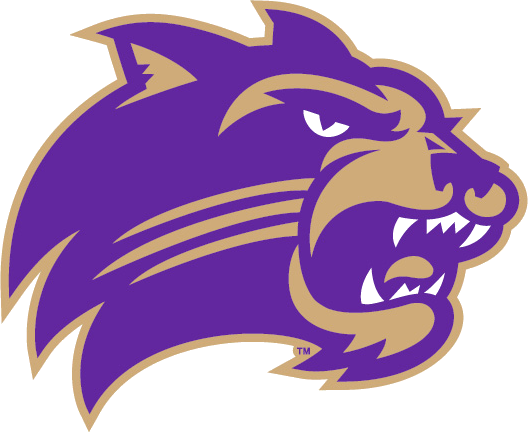 Meet the Team
“Dolores Hackenberry”
(Carrie Hachadurian)
Ravenclaw: Class of 2019
“Dedalus MacNair”
(Dean Martin)
Gryffindor: Class of 2019
“Dobby Peasegood”
(Dean Paulk)
Hufflepuff: Class of 2019
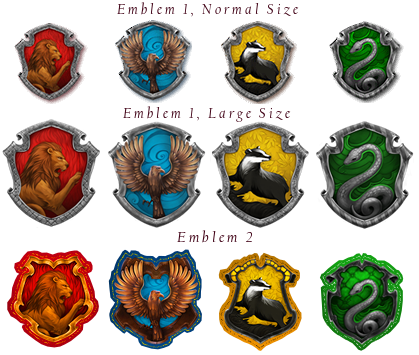 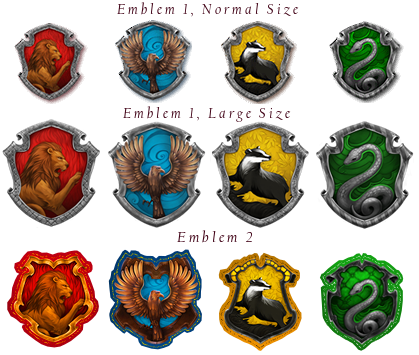 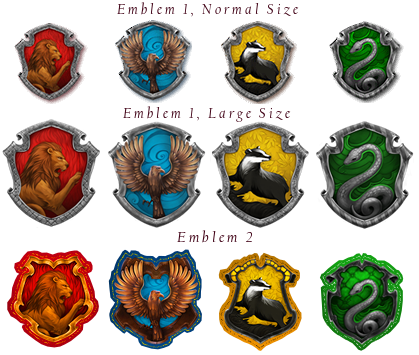 [Speaker Notes: The team is made up of 3 students in the Higher Education Student Affairs Master of Education program at Western Carolina University.]
About American Welsh Green University
American Welsh Green University is a small private undergraduate student affairs institution located in North Carolina.  AWGU utilizes training and practice in wizardry and witchcraft to advance and support holistic student learning and development.  Nestled in the Smoky Mountains, AWGU has a century of history in preparing tomorrow’s student affairs witches and wizards with a strong focus on community engagement and scholarship.

AWGU places high value on promoting diversity and inclusion of our students, no matter their age, skin color, ethnicity, national origin, disability, marital status, gender identity, gender presentation, political affiliation, faith, sexual orientation, veteran status, blood status, other identity category not listed above.
[Speaker Notes: Hello and welcome!  Due to recent events on campus, we have determined that it is necessary to take a look at AWGU’s free speech policy and craft a policy that is more in line with our mission and institutional priorities.  AWGU’s mission states that we place value on student learning and development, community engagement and scholarship, and diversity and inclusion.  As such, the committee feels that we need to ensure that this is reflected in our free speech policy moving forward.]
Breakdown (from 2017 Elections @ AWGU Polling Site)
Democrat: 793 (30.3%)
Republican: 632 (24.1%)
Unaffiliated: 1149 (43.9%)
Libertarian: 44 (1.7%)
[Speaker Notes: In 2017, AWGU held on-campus voting.  For muggles, the site appeared as a community building, so we do have a mixture of muggle and non-muggle votes represented here.  This gives us a picture of the diversity of viewpoints in our area, and demonstrates the need for a policy that takes our diversity into account.  On other campuses that may be more homogenous, having a clear policy, while important, is not as vital as it is at an institution where we have such a strong representation from all sides of the political spectrum.  We do often hold events on campus that are open to the public (in the aforementioned “community building”), so it is important to factor in the surrounding community.]
Current AWGU Policy
University Policy #105: Conferences and Events: 
It is the policy of American Welsh Green University (the "University") to promote and facilitate the most effective and efficient use of its facilities, property, and resources in furtherance of its mission. Toward this end, the purpose of this policy and implementing procedures is to ensure the best service to internal and external customers alike through coordinated scheduling and the use of University facilities, spaces, resources, and support staff.
[Speaker Notes: The current policy of AWGU is basic and non-specific.  The goal of this committee is to add specificity to our policy, based on current policies of institutions that are well known for their free speech policies and the research available in this field.]
Selected Free Speech Policies
University of Tennessee (Knoxville): 
Speech Code Category: Advertised Commitments to Free Expression, Protest and Demonstration PoliciesLast updated: September 18, 2017
Because free inquiry and free expression are indispensable to the attainment of the goals of a university, The University of Tennessee encourages students to develop the capacity for critical judgment and to engage in an independent search for truth. The institution supports the rights of students and other members of The University of Tennessee community to express freely their views for or against actions and opinions with which they agree or disagree.
…
1. Student gatherings may be conducted in areas which are generally available to the public, provided such gatherings:A. Are conducted in an orderly and peaceful manner.B. In no way obstruct vehicular or pedestrian traffic.C. Do not interfere with classes, scheduled meetings, events and ceremonies or with other essential processes of the university.D. If inside a building, are held in an assigned meeting room
…
The distribution of leaflets and handbills and the circulation of petitions on campus shall be free and unhindered. Any material to be distributed should be in accordance with the applicable local, state, and federal laws.
[Speaker Notes: The University of Tennessee (Knoxville) has a great opening statement, and some specific policies related to where student gatherings could go against University policies.]
Selected Free Speech Policies
James Madison University:
Speech Code Category: Protest and Demonstration PoliciesLast updated: August 22, 2017
JMU seeks to preserve students’ privileges to take active roles in exercising their rights of expression, conscience, affiliation, and peaceful assembly. At the same time, the university also recognizes its responsibility to ensure the rights and freedom of those who want to pursue their educational interest without interference. The following restrictions are designed to be in compliance with the Code of Virginia section 23-9.2:13 and are narrowly tailored to serve the University’s interest of maintaining the educational and business operations of the university without regard to the content of such expression.

J32-103 Blocking or impeding vehicular or pedestrian traffic is prohibited.
J32-104 Blocking access to or from campus buildings or offices is prohibited.
J32-106 Observers may not interfere with participants of the demonstration or assembly in any way.
J32-107 Activities of participants or observers that disrupt or disturb classes, meetings or any other normal functions of the university are prohibited.
J32-108 All individuals participating in or observing a demonstration or peaceful assembly must comply with any request of campus police.
J32-109 Bannering or picketing that interferes with the normal operations of the buildings will not be permitted.
[Speaker Notes: James Madison University is similar to UT in that they have an excellent opening statement that encourages civil discourse and freedom of expression and then discusses how student gatherings could violate University policy.]
Selected Free Speech Policies
William and Mary:
Speech Code Category: Protest and Demonstration PoliciesLast updated: September 1, 2017
A. Prior Scheduling Is Generally Required. Except for spontaneous activities permitted under paragraph B, below, groups and individuals desiring to use university space and facilities must submit requests through the Scheduling Office as far in advance as practical. Any requests not received sufficiently in advance to permit necessary evaluation and determine the appropriate location, applying the standards outlined in this section III, may be denied for that reason.
B. Spontaneous Expressive Activities Permitted in Certain Circumstances and Locations. William & Mary employees, students, and recognized student organizations may engage in spontaneous or unscheduled expressive events and activities in two situations:
A number of areas are available, on a first-come-first-serve basis, for rallies, assemblies, demonstrations, vigils and other outdoor expressive activities without prior approval or scheduling. A current list of areas designated for spontaneous activities is available from the Scheduling Office.
Spontaneous expressive activities may occur in other locations (a location other than those designated by the Scheduling Office) when advance scheduling is not practical, such as an activity responding to a university action, if (a) the designated locations are already in use or reserved for another activity, (b) the spontaneous activity is too large for the designated locations, or (c) the expressive value of the activity is significantly enhanced by it taking place in a different location, such as a protest against a specific office, which would be more powerful if held outside of or near to the office.
If a spontaneous expressive activity does not satisfy these conditions, disrupts university operations or creates a safety hazard, university officials will require the activity to be relocated or rescheduled.
[Speaker Notes: William and Mary distinguishes between previously scheduled events and spontaneous expressive activities.  They then move on to discuss how a student could participate in a spontaneous activity and maintain adherence to University policies.]
Selected Free Speech Policies
University of Mississippi:
Speech Code Category: Protest and Demonstration PoliciesLast updated: August 21, 2017
To facilitate robust debate and the free exchange of ideas, the University has established high visibility areas on campus as “Speaker’s Corners.” These areas may be used by any person, including non-students and other campus guests. This use may be without permission from the University so long as:• the area has not been previously reserved or scheduled for a particular function• no sound amplification is used• participants do not violate other University policies
Designated Speaker’s Corners include:• the area surrounding the flagpole in the Lyceum Circle• the plaza in front of Fulton Chapel• the Union Plaza; specifically, the walkway strip between the Walk of Champions and the back entrance to Croft
NOTE: Due to the Union construction, the Union Plaza will be offline for use beginning December 15, 2016. Because of this, an alternative area will be designated. Please contact the Office of the Dean of Students at 662.915.7247 for alternative locations.
Although it is not necessary for a person using one of the designated Speaker’s Corners to obtain prior permission from the University, such persons are encouraged to contact the Office of the Dean of Students for scheduling purposes to minimize possible conflicts.
Nothing in this section shall be interpreted as limiting the right of student expression elsewhere on campus so long as the expressive activities or related student conduct do not violate any other applicable University policies.
[Speaker Notes: The University of Mississippi has a strong opening statement and then, like others, discusses some of the ways in which student gatherings could violate University policy.  They also have a section on “Designated Speaker’s Corners” or “free speech zones.”]
Selected Free Speech Policies
University of virginia:
Speech Code Category: Advertised Commitments to Free ExpressionLast updated: September 23, 2016
The University of Virginia is a community of scholars in which the ideals of freedom of inquiry, freedom of thought, freedom of expression, and freedom of the individual are sustained. The University is committed to supporting the exercise of any right guaranteed to individuals by the Constitution and the Code of Virginia and to educating students relative to their responsibilities.

Speech Code Category: Policies on Bias and Hate SpeechLast updated: September 26, 2017
The University defines a “bias complaint” as “any report of a threat or act of harassment or intimidation – verbal, written or physical – which is personally directed against or targets a University of Virginia student because of that student’s age, color, disability, marital status, national or ethnic origin, political affiliation, race, religion, sex (including pregnancy), sexual orientation, veteran status or family medical or genetic information.”This definition is used for reporting and statistical purposes only. It carries no independent sanctioning weight or authority.The University encourages prompt reporting of bias complaints so that it can evaluate the alleged facts for possible violation(s) of University policy, including the Standards of Conduct, and refer such complaints to law enforcement when an independent investigation for violation(s) of criminal law may be warranted.
Although the expression of an idea or point of view may be offensive or inflammatory to some, it is not necessarily a violation of law or University policy. The University values and embraces the ideals of freedom of inquiry, freedom of thought, and freedom of expression, all of which must be vitally sustained in a community of scholars. While these freedoms protect controversial ideas and differing views, and sometimes even offensive and hurtful words, they do not protect personal threats or acts of misconduct which violate criminal law or University policy.
[Speaker Notes: The University of Virginia has a strong opening statement and then discusses how students can report bias incidents and what that means.]
Allowing Contentious Speakers on Campus
Pros: 
Higher education is the natural site for opposing ideas and remain among the few places where debates are held in person (Goldberg, 2018)
Allowing civil discourse fits in with higher education’s mission to present various viewpoints and sharpen students’ critical thinking skills (Goldberg, 2018)
Cons: 
Administrators would need to define which topics are OK to discuss and which are not
Increased costs for additional security (Goldberg, 2018)
Could be held liable for hostile environments created by others (Goldberg, 2018)
Could invite pseudoscience or otherwise “fake news” to campus, igniting further debate (Goldberg, 2018)
Disinviting speakers only fuels their fire – and their weapon is social media (Goldberg, 2018)
[Speaker Notes: Cons:
Administrators define topics
Difficult to do and limits freedom of speech
Could open institutions to discrimination lawsuits
Increased costs for additional security
Inevitably takes away resources from another area
Could invite pseudoscience…
Heighten a speaker’s “legitimacy” outside of campus (Goldberg, 2018)]
Entitlement of Higher Education
Campuses have the right to discretion in determining what activities support their mission (Goldberg, 2018)
Public – Must take into consideration First Amendment rights of all students
But can limit speakers during certain times of year (exam week, for example) or to minimize disruption to the educational process (Goldberg, 2018)
Private – more freedom in choosing what to allow/ not allow.
[Speaker Notes: Since AWGU is a private institution, we have more flexibility in crafting our free speech policy in accordance to our mission and values.]
Precedented Incidences
Stacy v. Williams (1969)
Brooks v. Auburn University (1969)
Catholic University
San Marcos University
UC Berkley
Middlebury College
[Speaker Notes: Stacy v. Williams (1969)
*Public institution in Mississippi passed a policy that gave the institution’s president power to approve or deny all speakers. The court system struck down this particular policy because it was “too broad” and unlawfully prevented free speech. However, the court acknowledged a policy could be written if the speaker or materials from the speaker posed a clear and present danger (Perspective, 2004)
 
Brooks v. Auburn University (1969)*
*An anti-Vietnam speaker and Yale chaplain was approved to speak at Auburn Univeristy by a faculty panel, but their president vetoed the invitation because the speaker had been a convicted felon and feared the speaker would encourage participants to break the law. The court held that faculty and students had a right to hear the message and that “speaker choices ‘cannot be left to the discretion of the university president on a pick-and-choose basis.’” 
Court relented that the university could ban the speaker from coming if there was imminent danger to students, faculty, staff, or property (Perspective, 2004)
Catholic University*
*An Italian film festival scheduled to come to campus included a discussion with Tony Award Winner and pro-choice advocate, Stanley Tucci. 
Catholic University, a private institution, denied Tucci from speaking on campus because his viewpoints were in direct opposition to the university’s mission and values.
Faculty and students protested, saying the point of having Tucci speak on campus was focused on artistic achievements, rather than on political matters. What’s more, if the university banned everyone who disagreed with the Catholic viewpoint, it would severely limit the number of speakers eligible to present on campus. 
Since Catholic University is a private institution, the decision to ban Tucci was upheld, and the film festival was canceled. (Haight, 2004)
San Marcos University*
Michael Moore was scheduled to come speak on campus, but given the date in relation to the upcoming presidential election, the university banned Moore from presenting on campus, citing state laws on electioneering. Moore was originally scheduled to speak a year before, but was postponed due to wildfires in the area.
The university cited Moore could come after the election (Haight, 2004)
Students and faculty raised private funds for Moore to speak, which he ended up doing.
UC Berkley*
*Most recent: In 2017, 1,500 students gathered to peacefully protest Milo Yiannopoulos, a Breibert editor and extreme conservative famous for expressing offensive and at times dangerous perspectives. The university refused to cancel the event, citing First Amendment rights. A group of outside protestors, called the black bloc group, came to campus armed with the intent to inflict injury and property damage to protest Milo’s speech. To make matters worse, President Donald Trump threatened to pull federal funding over the incident. (McMurtire, 2017)
Middlebury College*
*Protesters rioted against Charles Murray, a controversial speaker and author of a book which proposes genetic reasons to the gap in academic achievement between white and black students. Protestors injured the school’s moderator, Allison Stranger, a professor at the college, as she and the speaker were leaving. Someone grabbed Ms. Stranger’s hair, twisting her neck. Students and those attending the event argue that college personnel and security officers made an intense situation worse and that the professor’s hair was inadvertently pulled. (Read, 2017)
Both UC Berkley and Middlebury College incidences insinuate students’ reluctance to hear opposing and sometimes offensive viewpoints]
How Should Institutions Respond?:A Multitude of Perspectives
Allow controversial speaker to present on campus, but invite someone with opposing viewpoints to also speak on campus
Not necessarily at the same time
Allows for varying perspectives in nondiscriminatory fashion
Allow controversial speakers of opposing viewpoints to speak, but require an unbiased moderator and lay out ground rules for discussion or protests
Teaches and encourages civil discourse 
Everyone is heard
Allow controversial speakers under the condition they may not incite violence or harassment
Being offended is not the same as being harassed
Institutions should reiterate their core values and specific policies surrounding controversial speakers
What is Free Speech?
Freedom of speech includes the right: 
Not to speak (specifically, the right not to salute the flag).
West Virginia Board of Education v. Barnette, 319 U.S. 624 (1943)
Of students to wear black armbands to school to protest a war (“Students do not shed their constitutional rights at the schoolhouse gate.”).
Tinker v. Des Moines, 393 U.S. 503 (1969)
To use certain offensive words and phrases to convey political messages.
Cohen v. California, 403 U.S. 15 (1971)
To contribute money (under certain circumstances) to political campaigns.
Buckley v. Valeo, 424 U.S. 1 (1976)
To advertise commercial products and professional services (with some restrictions).
Virginia Board of Pharmacy v. Virginia Consumer Council, 425 U.S. 748 (1976); Bates v. State Bar of Arizona, 433 U.S. 350 (1977)
To engage in symbolic speech, (e.g., burning the flag in protest).
Texas v. Johnson, 491 U.S. 397 (1989); United States v. Eichman, 496 U.S. 310 (1990)
Freedom of speech does not include the right: 
To incite actions that would harm others (e.g., “[S]hout[ing] ‘fire’ in a crowded theater.”).
Schenck v. United States, 249 U.S. 47 (1919)
To make or distribute obscene materials.
Roth v. United States, 354 U.S. 476 (1957)
To burn draft cards as an anti-war protest.
United States v. O’Brien, 391 U.S. 367 (1968) 
To permit students to print articles in a school newspaper over the objections of the school administration. 
Hazelwood School District v. Kuhlmeier, 484 U.S. 260 (1988)
Of students to make an obscene speech at a school-sponsored event.
Bethel School District #43 v. Fraser, 478 U.S. 675 (1986) 
Of students to advocate illegal drug use at a school-sponsored event.
Morse v. Frederick, __ U.S. __ (2007)
Retrieved from http://www.uscourts.gov/about-federal-courts/educational-resources/about-educational-outreach/activity-resources/what-does
Proposed Policy
The American Welsh Green University seeks to promote an environment of freedom of inquiry, thought, affiliation, and expression. Therefore, AWGU encourages our students to participate in peacefully assembly, critical reflection and judgement, and the independent search for one’s own truth.  AWGU will abide by all Constitutional rights, and does not have a policy of restricting the practice of free speech. 

Student gatherings may be conducted in areas which are generally available to the public, provided such gatherings:A. Are conducted in an orderly and peaceful manner.B. Do not obstruct vehicular or pedestrian traffic.C. Do not interfere with classes, scheduled meetings, events, or with other essential processes of the university.D. If inside a building, are held in a space that has been reserved for the gathering or in a common area that is not reserved for other purposes.

AWGU students are encouraged to submit an official bias report if they feel as if they are being personally targeted on the basis of their age, skin color, ethnicity, national origin, disability, marital status, gender identity, gender presentation, political affiliation, faith, sexual orientation, veteran status, blood status, other identity category not listed above.  Bias reports can be submitted via the bias reporting portal at bias.awgu.edu.  

AWGU encourages prompt submission of bias reports so that the report can be evaluated for possible violation(s) of University policy and make referrals to law enforcement when warranted.

Although the expression of one’s idea or point of view may be offensive or inflammatory to some, it may not pose a violation of state, federal, or ministry of magic law or AWGU policy. AWGU values and embraces freedom of inquiry, thought, affiliation, and expression, all of which must be vitally sustained in a community of scholars. While these freedoms protect controversial ideas and differing views, and sometimes even offensive and hurtful words, they do not protect personal threats or acts of misconduct which violate criminal law or AWGU policy and should be reported via the bias reporting system at bias.awgu.edu.
[Speaker Notes: This policy has been crafted utilizing the mission statement of AWGU and the direction in which we wish to move as a university.  We tweaked bits of the selected policies from other universities who are setting the bar for free speech policies.  

You all have a copy of the proposed policy at your table.  Please discuss the proposed policy in small groups (by table), and any changes or suggestions you may have to the policy.  In about 15-20 minutes, we will reconvene as a large group and discuss your suggestions.]
References
Foundation for Individual Rights in Education.  (2012).  FIRE’s seven best colleges for free speech 2012.  Retrieved from 	https://www.thefire.org/fires-seven-best-colleges-for-free-speech-2012/ 

Goldberg, S. B. (2018). Free expression on campus: Mitigating the costs of contentious speakers. Harvard Journal of Law and Public 	Policy, 41, pp. 163-186. Retrieved from http://www.harvard-jlpp.com/wp-content/uploads/2018/01/Goldberg_FINAL.pdf

Haight, W. H. (2004). Can a campus ban controversial speakers? Perspective, 19(11). 

McMurtrie, B. (2017). Mayhem at Berkley hardens new battle lines on free speech. In (no editors) Controversial Speakers on Campus. 	The Chronicle of Higher Education. Retrieved from 	http://www.chronicle.com/items/biz/resource/ChronFocus_ControversialSpeakersv3_i.pdf

Read, R. (2017). A scuffle and a professor’s injury make Middlebury a free-speech flashpoint. In (no editors) Controversial Speakers 	on Campus. The Chronicle of Higher Education. Retrieved from 	http://www.chronicle.com/items/biz/resource/ChronFocus_ControversialSpeakersv3_i.pdf

United States Courts.  (n.d.).  What does free speech mean?  Retrieved from http://www.uscourts.gov/about-federal-	courts/educational-resources/about-educational-outreach/activity-resources/what-does

[Untitled illustration of the Hogwarts house emblems].  Retrieved February 12, 2018 from 	http://pottermoreforum.net/viewtopic.php?t=8485 

Western Carolina University.  (2015).  University policy #110.  Retrieved from https://www.wcu.edu/discover/leadership/office-of-	the-chancellor/legal-counsel-office/university-policies/numerical-index/university-policy-110.asp
Thank You!